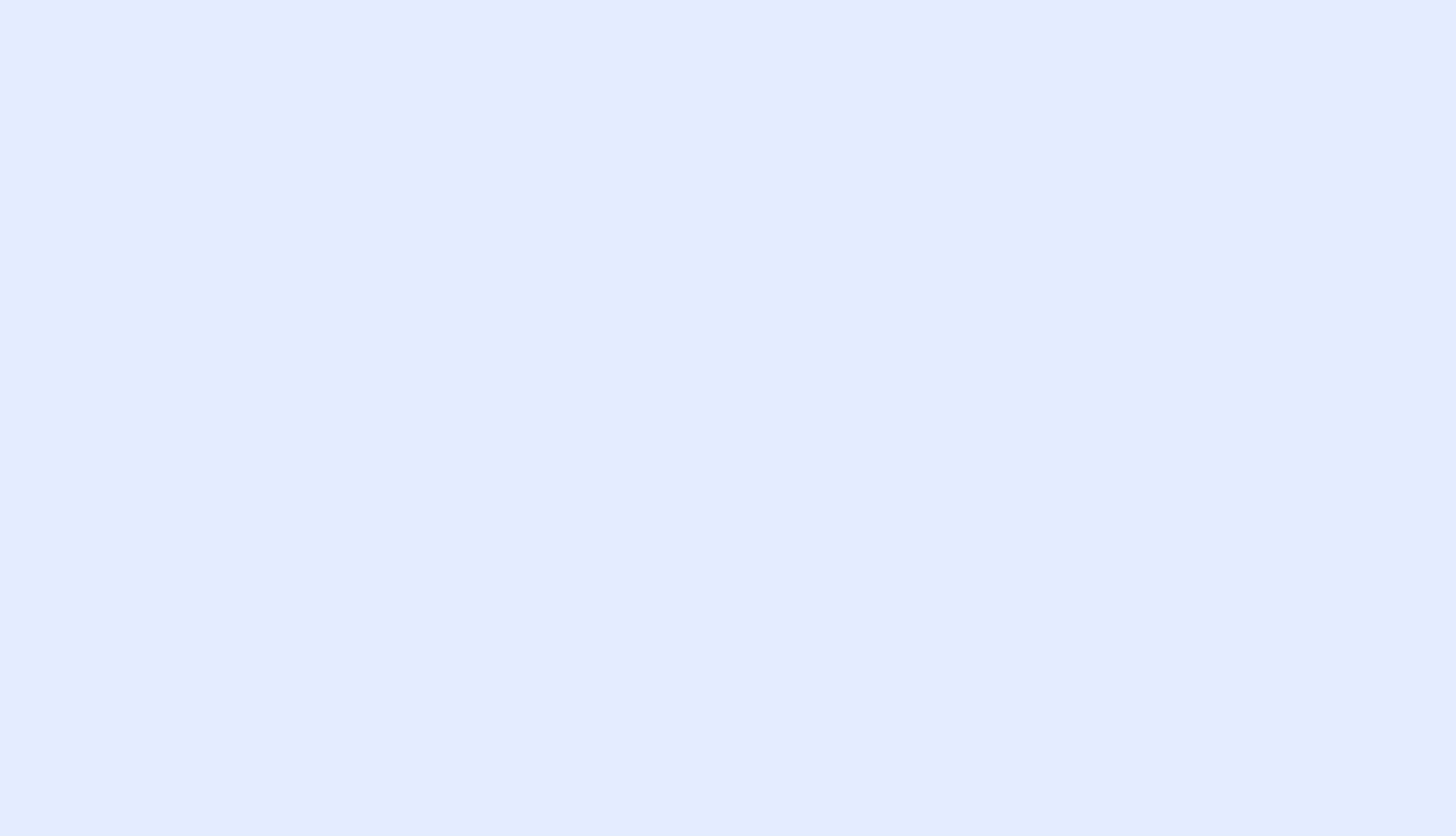 Proyecto: Mantenimiento, mejoramiento y conservación de la infraestructura física general en el establecimiento EPAMSCAS JP PALMIRA
Descripción: DAR CUMPLIMIENTO A LA SENTENCIA FALLO T-762
BENEFICIOS ADICIONALES
AVANCES A LA FECHA
El resultado del Alcance es el siguiente:
Demolición de talleres, construcción de rancho y bodega. (100%)
Mantenimiento general de la unidad de sanidad. (100%)
Mantenimiento y cambio de tejas pabellón de máxima seguridad. (100%)
Mantenimiento de baterías sanitarias y duchas patios 3 y 4. (97%)
Construcción paso peatonal metálico entre garitas. (100%)
Mantenimiento general Unidad administrativo y comando. (100%)
Mantenimiento general de garitas. (100%)
Impermeabilización, adecuación tanque de abastecimiento de agua. (100%)
Mantenimiento general redes eléctricas. (100%)
Mantenimiento general de alojamiento de guardias, bloque 1 y 2. (100%)
Mantenimiento general de auxiliares. (100%)
Demolición impermeabilización existente e impermeabilización y/o cambio de pisos en terraza, áreas administrativas y zonas transitables patio 1,2 y 3. (100%)
Adecuación área archivo, antigua RM reclusión de mujeres. (100%)
Se realizó visita de seguimiento el día 27 y 28 de Agosto de 2019, donde participo el INPEC, Dirección del establecimiento, USPEC , ENTERRITORIO , Interventoría y Contratista de Obra. Se socializa el alcance del proyecto y se visita cada uno de los frentes intervenidos, dejando observaciones por atender.

La etapa de ejecución culmino el pasado  3 de septiembre de 2019.

Actualmente presente un avance programado del 100% versus un avance ejecutado del 100%.

Se esta coordinando la entrega y recibo del establecimiento.
REFERENCIAS GRÁFICAS
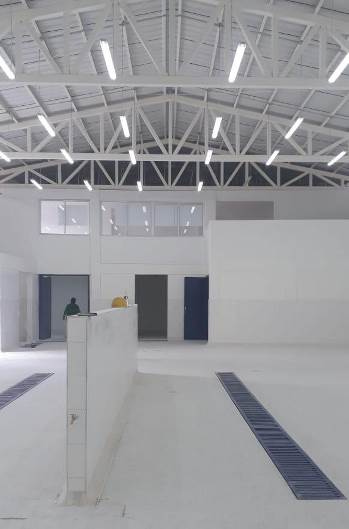 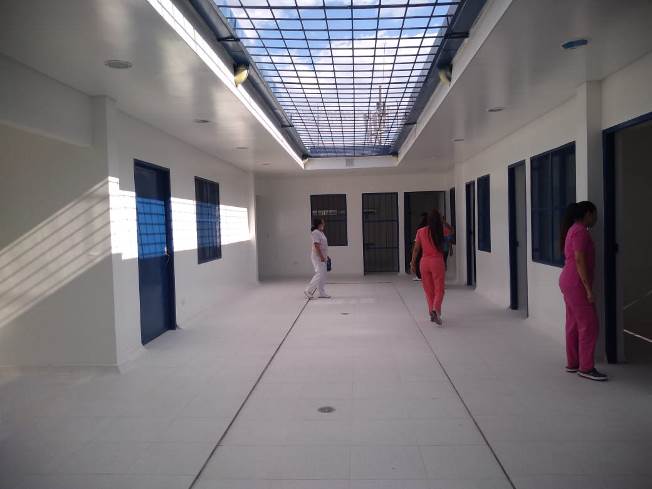 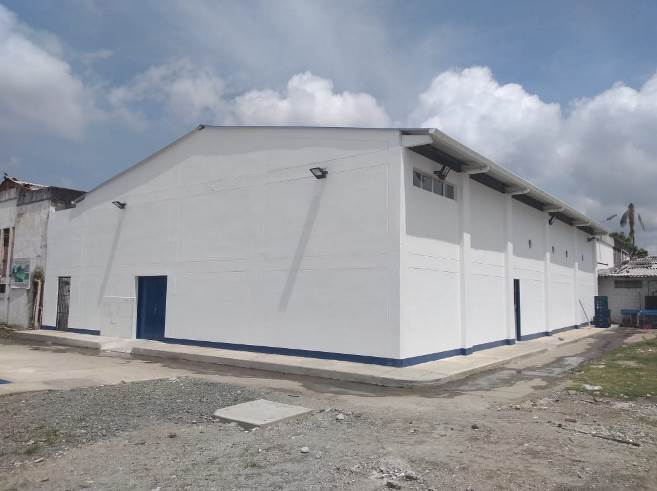 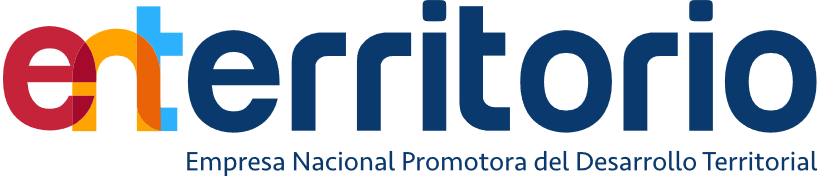 1
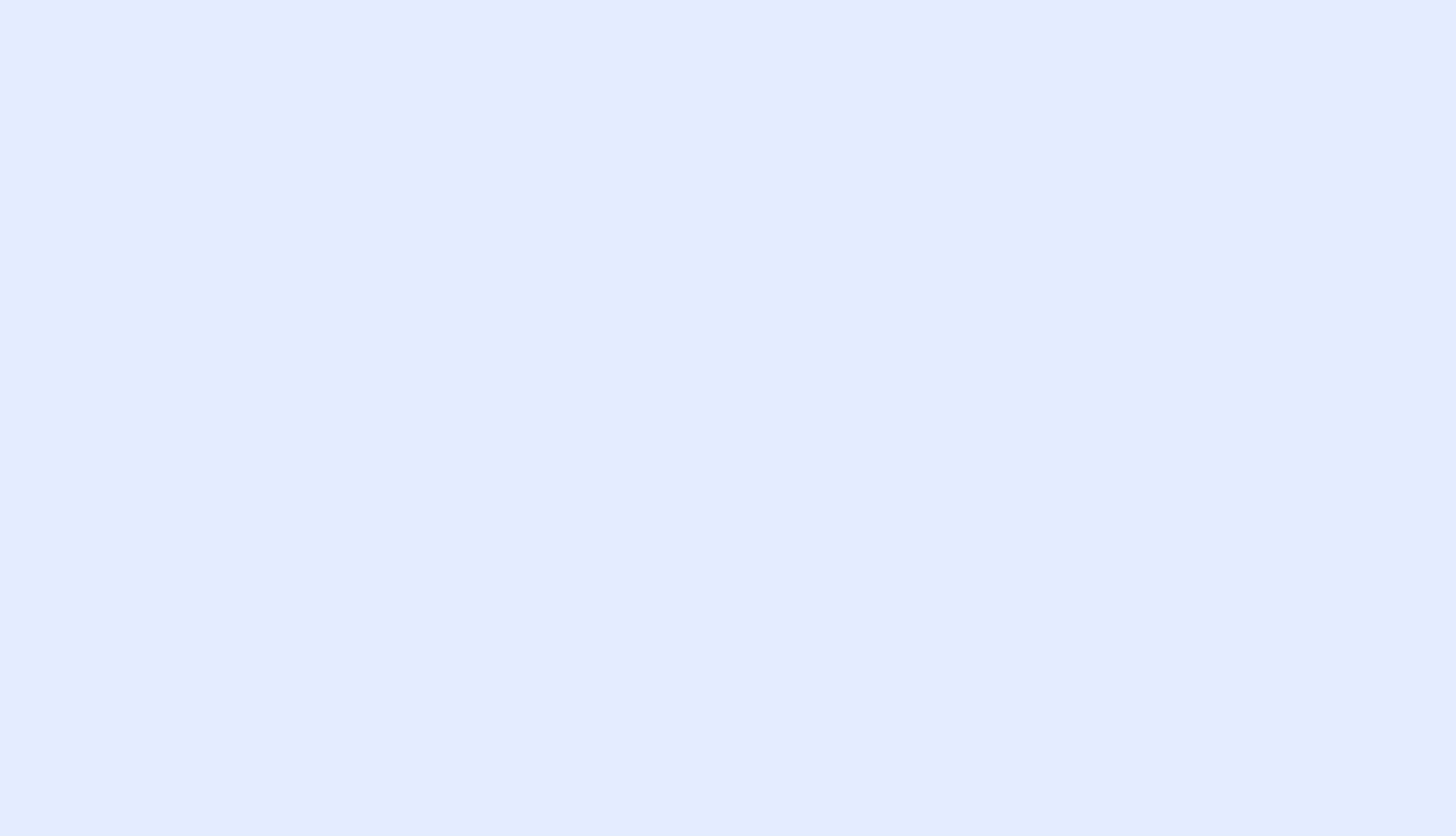 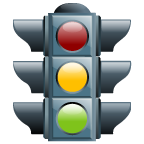 Meta: CUMPLIMIENTO A LA SENTENCIA FALLO  T-762
Cron.
Status
Desfase
Avance proyectado vs. Avance Real
Próximos hitos
1/10/2019
6/10/2019
7/10/2019
13/10/2019
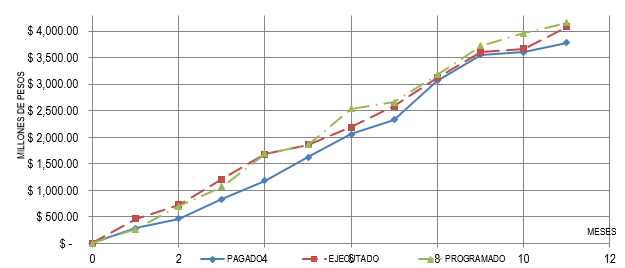 Entrega de áreas al establecimiento.

Entrega documentos a ENTERRITORIO.

Entrega documentos a USPEC

Visitas de entrega
Decisiones a tomar
Riesgos y acciones tomadas
Ejecución Financiera
Etapa 1: 100%
Etapa 2: 90.01%
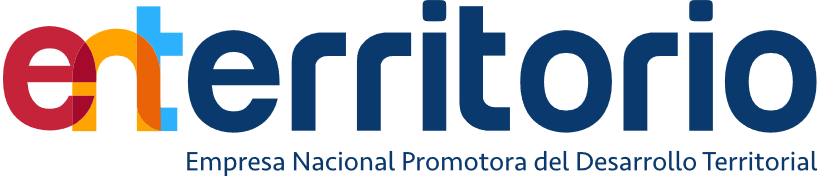 ANDRES TRASLAVIÑA - SUPERVISOR.
SUPERVISOR FONADE
2
semáforo
N/A
< 0
> 30